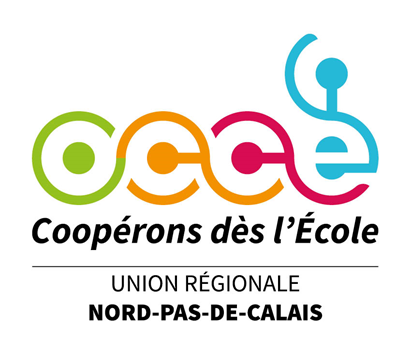 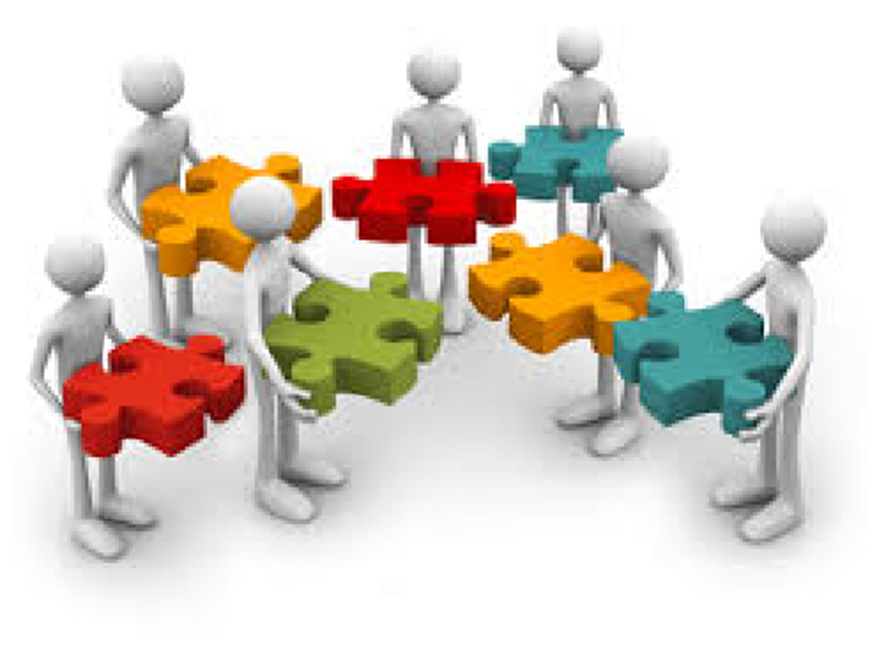 Coopération ecole Famille
Pourquoi l’OCCE ? C’est quoi ?
Des pratiques pédagogiques et éducatives, pas seulement l’argent à l’école !
Un réseau d’enseignants bénévoles et trois détachés de l’EN
Des outils
Des formations
Des compétences reconnues en terme de climat scolaire : prévenir ou réguler les comportements inappropriés à l’Ecole par la pédagogie coopérative , la coopération (cf. textes officiels)
2
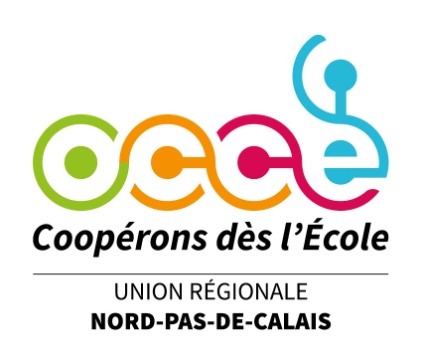 CHARTE de l’OCCE
Rendre les acteurs à la fois autonomes et solidaires. 
L’objectif essentiel est l’épanouissement de chacun de ses membres.
Les acteurs « opèrent » ensemble pour la satisfaction de besoins qu’ils ont en commun. 
Ils sont solidaires du résultat final…
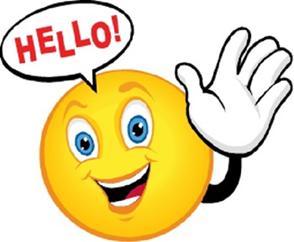 Préalable aux échanges
Écoute :  laisser parler, ne pas interrompre, éviter les apartés
 Respect : des autres et de soi , des limites de chacun, de la différence, du temps, des émotions
 Libre participation  (joker)
 Confidentialité  
 Utilisation au maximum du « JE »
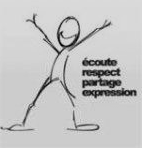 Les 7 axes pour agir sur le climat scolaire
Stratégie d’équipe
Justice scolaire
Pédagogie et coopération
Prévention des violences et du harcèlement
Co-éducation
Pratiques partenariales
Qualité de vie à l’école
L’entretien avec les familles
Co-éduquer et coopérer : Catherine Hurtig-Delattre et AD 09

Un protocole d’entretien en cas de situation délicate : lieu et organisation de l’espace, moment de la journée et de la semaine, durée, protagonistes, mots/phrases à privilégier, mots/phrases à éviter
Quelques mots-clefs
Des attentes différentes
Chacun à sa place, chacun a sa place
Une écoute active, être pleinement présent
Ni compassion, ni jugement : être empathique, croiser nos regards pour un objectif commun
Coopérer pour que chacun apporte à l’autre afin de permettre à l’enfant-élève de progresser
L’élève de la classe mais aussi un élève de l’école
Avant tout entretien se demander : dans quel type d’entretien on se situe?
Entretien informatif: pour informer la famille
Ex :  Communication simple des résultats scolaires /Information sur un fait précis, suite à un non respect des règles/ Informations sur fonctionnement de l’école: inscription, radiation… 

Entretien coopératif: pour construire avec la famille l’accompagnement de l’élève dans ses apprentissages
Ex; Equipes éducatives (Orientation Dossier MDPH Propositions d’aide extérieure) / Recherche de solutions pour le suivi scolaire et/ou comportemental / Tout entretien sur demande de la famille….
Représentation de la perte d’information dans la communication
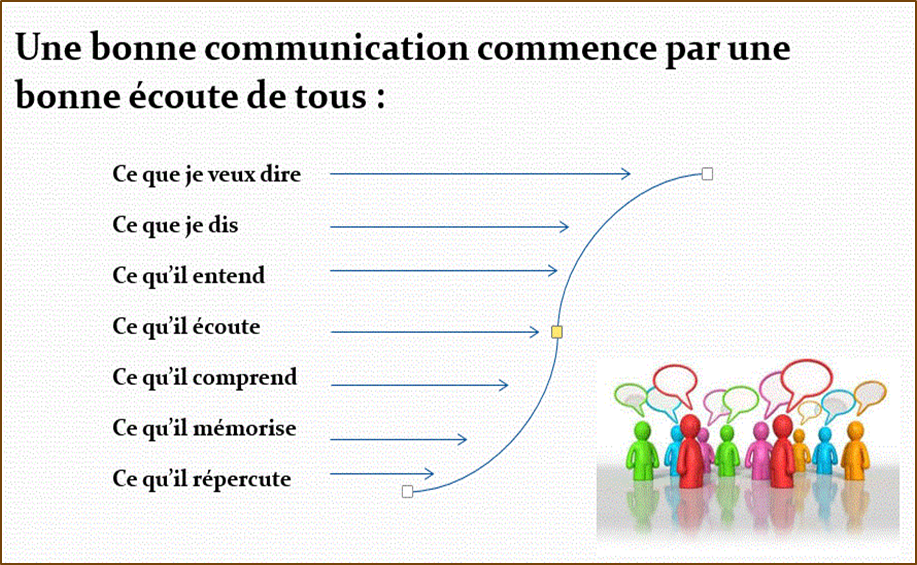 Ressentis et Analyse d’une vidéo de reunion de rentrée
Mme André, classe CM1. CM2 Calais : les élèves « ordinaires » et ceux en situation de handicap de l’année scolaire dernière co-présentent avec leur ex-enseignante le fonctionnement de la classe auprès des parents d’élèves de cette nouvelle année.
Pour aller plus loin
-pochette de rentrée OCCE : les actions et le catalogue de formations-animations 
-la revue Animation-Education n.285 décembre 2021
-notre site ad59occe.coop